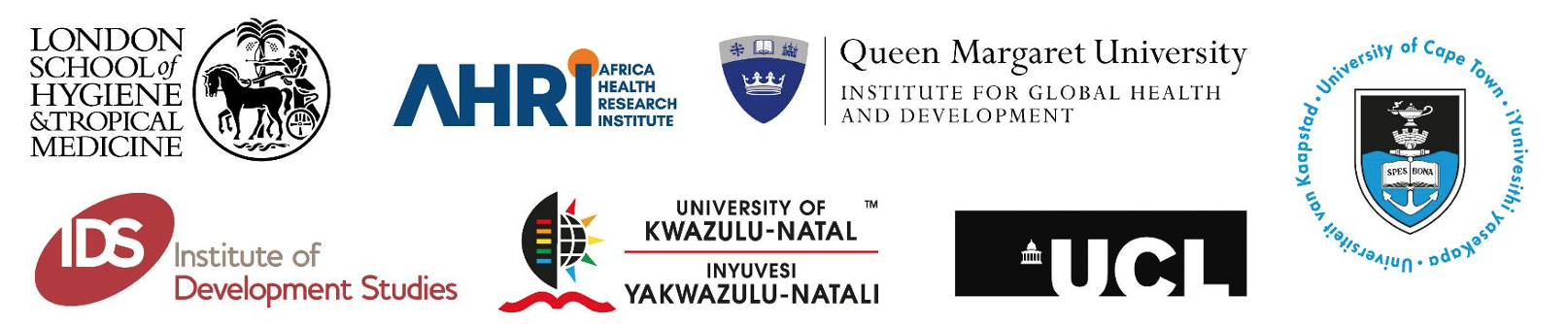 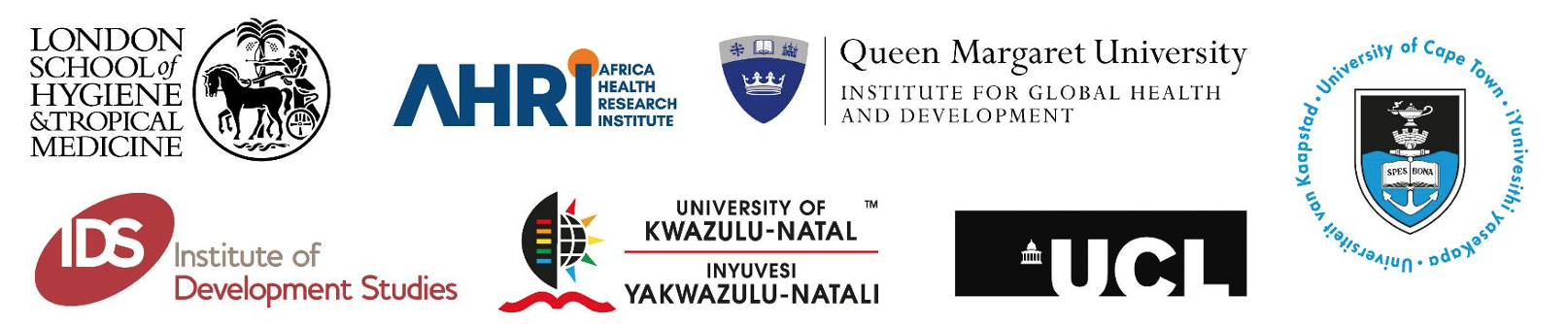 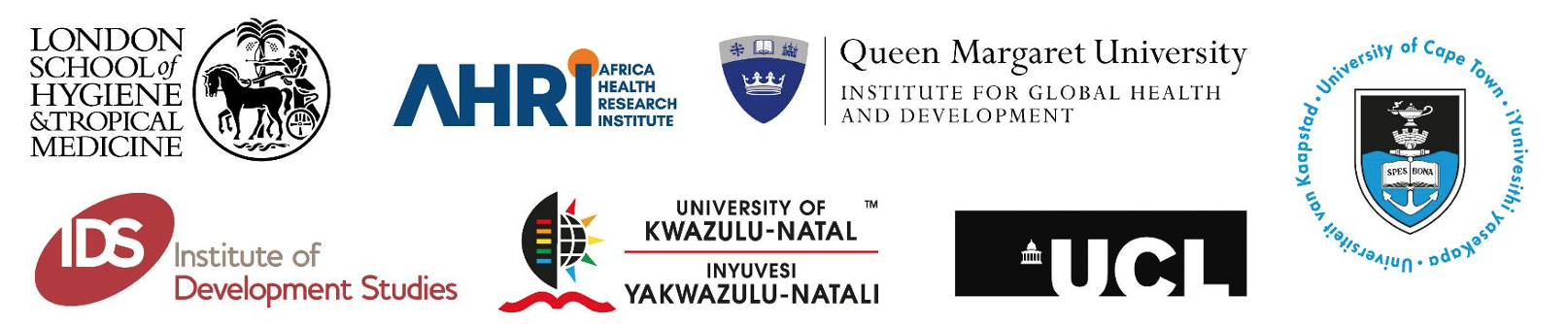 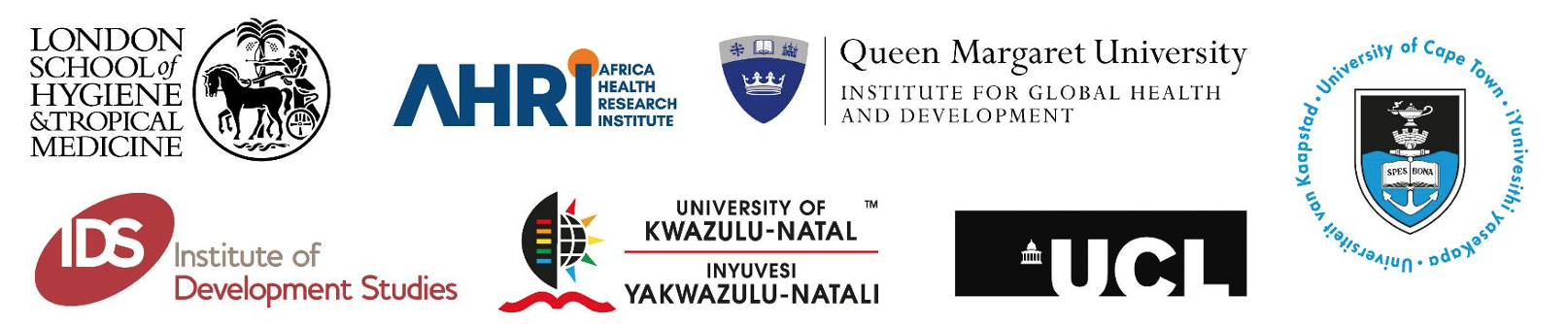 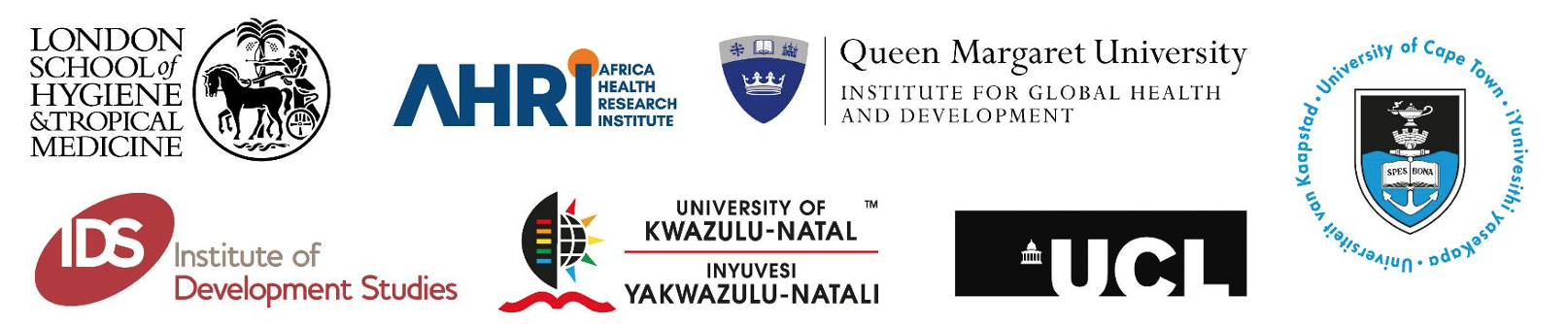 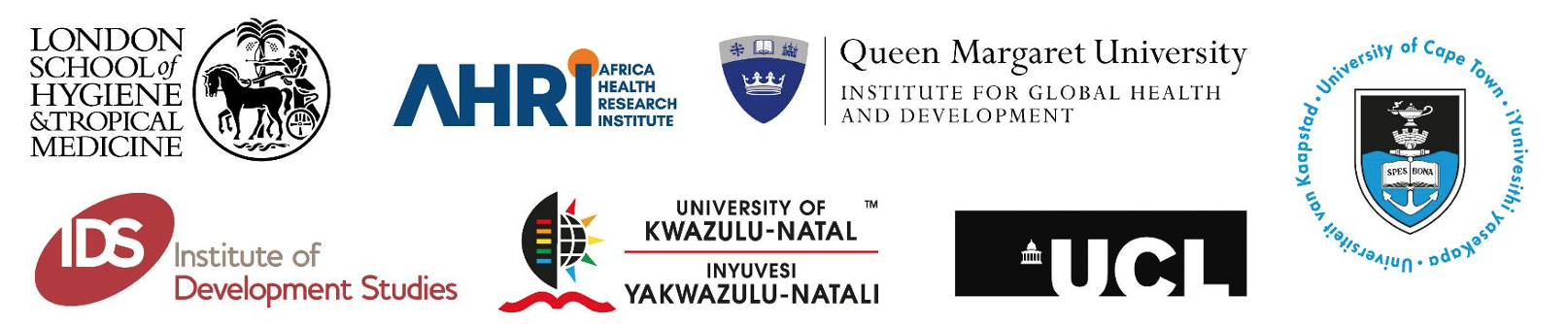 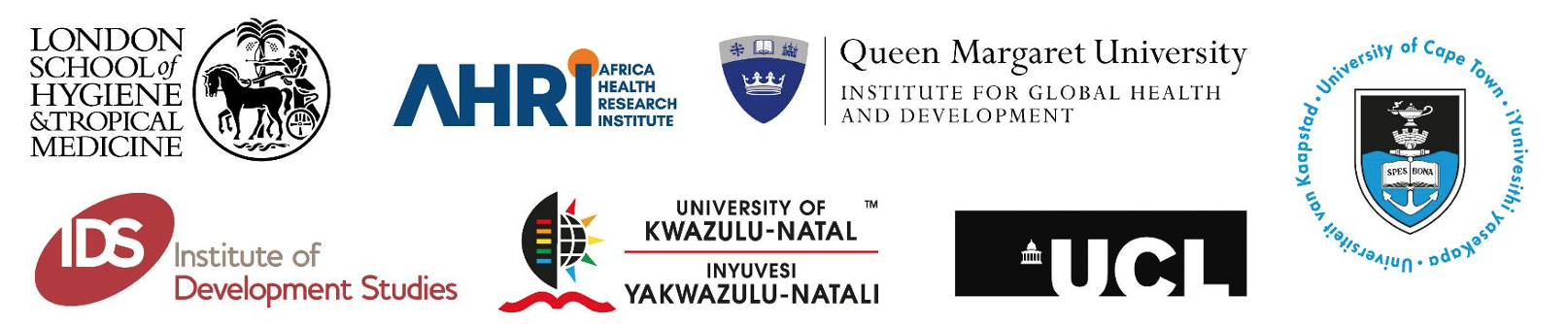 Interacting Policy Imperatives: Is the Clinic a Safe Space for its Workers and Users?
Presented at 6th Global Symposium on Health Systems Research November 8-12, 2020
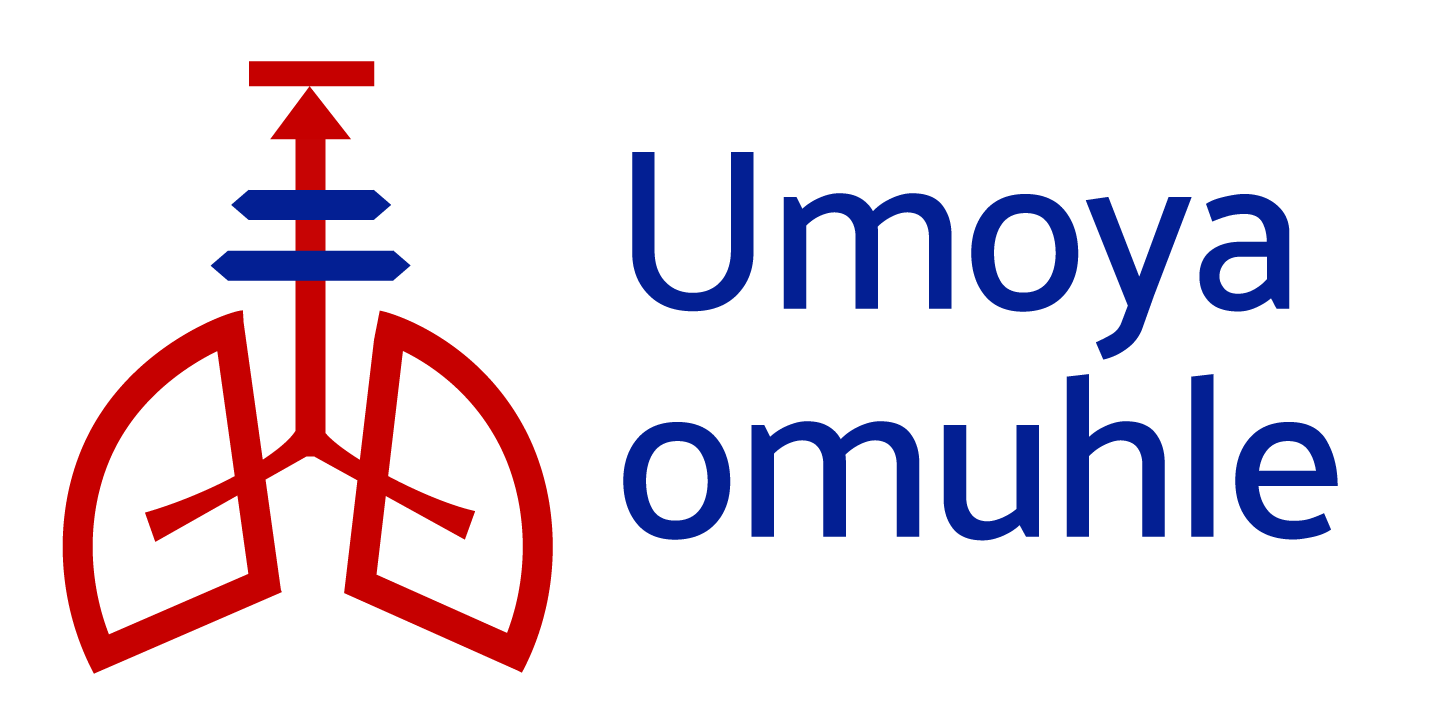 Gimenne Zwama, Chris Colvin, Alison Swartz, Hayley MacGregor, Karina Kielmann, Anna Voce 

gzwama@qmu.ac.uk             @Gimen
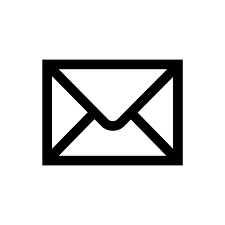 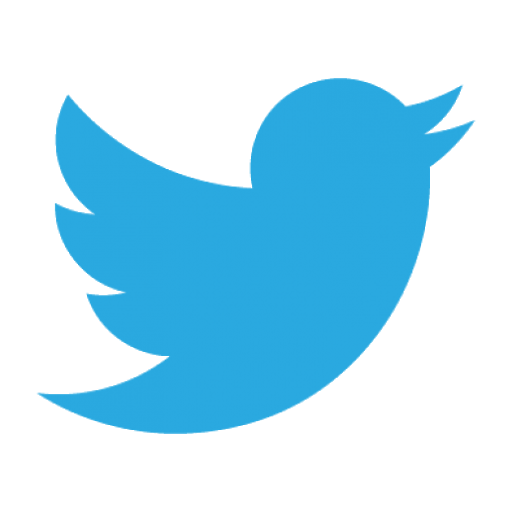 Introduction
The South African National Department of Health introduced the Ideal Clinic Initiative (ICI) in 2016 as a health system strengthening intervention to re-organise, integrate and improve the quality of care. It is aimed to address operational issues such as:
Vertical and fragmented service delivery, i.e. needing separate facility visits for ANC, HIV care, EPI and NCD services
Overcrowding and inefficient patient flows
Poor quality and multiple clinical records per patient, hindering continuity of care
Within the context of high TB prevalence, the interaction between ICI components and  recommended TB-IPC interventions requires investigation
Methods
Desktop review to identify ICI components and recommended TB-IPC interventions
Immersive ethnographic methods (3-6 days per facility)
At four primary health care facilities in KwaZulu-Natal, South Africa 
To examine the interactions between ICI and TB-IPC policy imperatives
[Speaker Notes: The South African National Department of Health aims to integrate and improve quality of care via the Ideal Clinic Initiative (ICI). The introduction of this initiative causes tension with the vertical model of care organisation for which the system for health service delivery was previously designed and resourced. The reorganisation of clinics as part of ICI unfolds within the context of available infrastructure and resources but sits in tension with the surge in anti-microbial resistance and the high prevalence of tuberculosis (TB) in the area. This tension has significant implications for both ICI and TB infection prevention and control (IPC). We examined these dynamics through the lens of interactions between ICI and TB IPC policy imperatives at primary health facilities in KwaZulu-Natal, South Africa.

Three to six-day clinic ethnographies at two community health centres (urban and peri-urban) and two clinics (urban and rural) were conducted by a team of three to four researchers. Fieldnotes recorded unstructured observations, informal conversations and researchers’ reflections. Structured observations, semi-structured facility manager and patient interviews, and nominal group discussions with health workers were also undertaken. Data were analysed thematically using a deductive approach, based on a framework informed by the National South African TB IPC guidelines and ICI core elements relevant to TB IPC.]
Findings | Desktop Review
[Speaker Notes: Increased waiting times and waiting area sharing by different types of patients to collect their file, or for vital signs to be taken. (CHC 2, clinic 2)
Increased patient movement to drop off file and make appointment. (CHC 2)
Increased number of HCWs who are exposed to TB patients who still need to be initiated on treatment or who may be defaulting treatment.
Reorganisation of clinic space has influence on the potential for environmental and administrative TB-IPC measures

, streaming of care, but no dedicated vital sign station or separate waiting area per stream]
Findings | Clinic Ethnographies
Discussion
Like TB-IPC implementation at health facility level (HSR 2020, Voce et al.), ICI implementation is influenced by local variations in clinic infrastructure, organisation of space, organisational culture and resources
Effective implementation of policies for health system strengthening and of guidelines for improving programme effectiveness requires:
An analysis of interacting imperatives 
A concerted response to shared implementation opportunities and hindrances
Movement and number of workers and users
Ideal Clinic Initiative implementation
Organisation and location 
of service delivery points
Present clinic infrastructure and organisational culture
Time spent together by different types of workers and users
TB-IPC implementation
The alignment of TB-IPC guidelines and ICI policy as well as the integration of their implementation are unexploited opportunities.
Conclusion
[Speaker Notes: Similarities between the ICI and TB-IPC implementation processes]
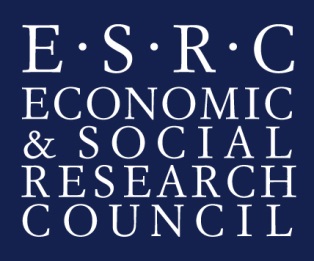 The support of the Economic and Social Research Council (UK) is gratefully acknowledged.
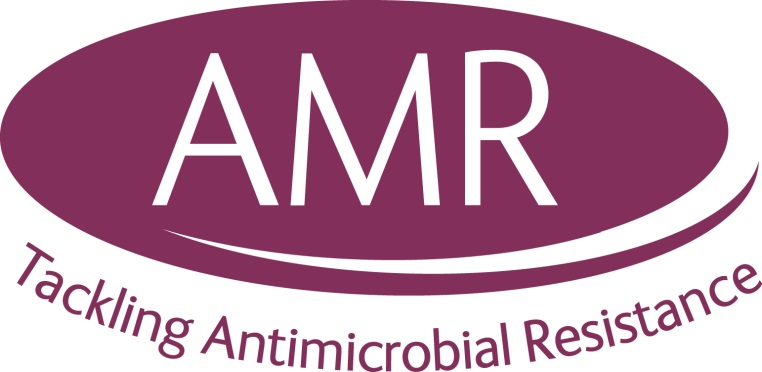 This project is partly-funded by The Antimicrobial Resistance Cross Council Initiative supported by the seven research councils in partnership with other funders.
This project contributes to the GCRF challenge areas of ‘Equitable Access to Sustainable Development’ and ‘Good Governance and Social Justice’ by promoting locally appropriate, systems-based approaches to sustainable health and wellbeing for both patients and health workers in South African health facilities.
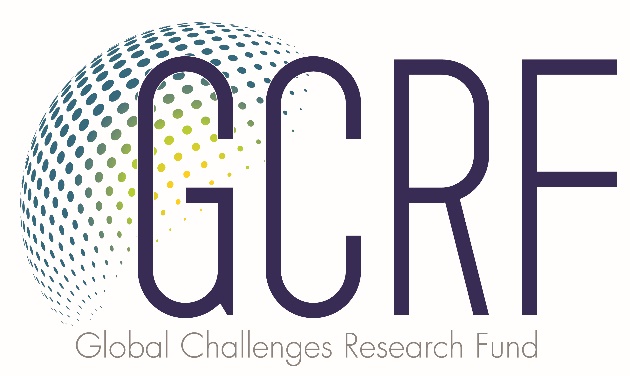